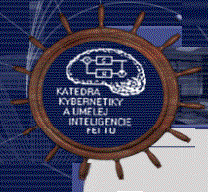 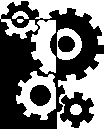 ZNALOSTNÉ SYSTÉMY  prednáška č. 12
Získavanie znalostí od experta

Kristína Machová
kristina.machova@tuke.sk 
Vysokoškolská 4
Katedra kybernetiky a umelej inteligencie FEI, TU v Košiciach
1/15
Osnova prednášky
Priame metódy
Rozhovory
Prípadové štúdie
Pozorovania
Získavanie pojmov
Špeciálne techniky
Nepriame metódy
Mnohorozmerné škálovanie
Johnsonovo hierarchické zhlukovanie
Katedra kybernetiky a umelej inteligencie FEI, TU v Košiciach
2/15
1. Priame metódy
Sú založené na vedomostiach experta.
Predpokladajú u neho prístup k vlastným mentálnym procesom a ochotu odovzdať svoje vedomosti.
Patria sem:
	1. rozhovory
	2. prípadové štúdie
	3. pozorovania
	4. získavanie pojmov
	5. špeciálne techniky
Katedra kybernetiky a umelej inteligencie FEI, TU v Košiciach
3/15
2. Rozhovory
Neštruktúrovaný rozhovor.
Štruktúrovaný rozhovor: - vysokoštruktúrovaný
					- semištruktúrovaný
Sondy:	aditívna
			reflexívna
			direktívna
			sonda zmeny módu
			definičná 
Spätné učenie
Dvadsať otázok
Dotazníky
Katedra kybernetiky a umelej inteligencie FEI, TU v Košiciach
4/15
3. Prípadové štúdie
Analýza prípadových štúdií (deformované vybavovanie, rekonštrukcia na základe následných znalostí).
Simulácia podľa scenára
Metóda minimálneho scenára (chýbajú kritické informácie).
Dynamické spätné učenie (ZI vykonáva simuláciu expertovej práce). 
Verbálny off-line protokol (po vyriešení úlohy a jej archivácii, E vytvorí komentár k postupu).
Katedra kybernetiky a umelej inteligencie FEI, TU v Košiciach
5/15
4. Pozorovania
Pozorovanie.
	Znalostný inžinier v tichosti pozoruje experta.
Verbálny on-line protokol. 
	SAMOREPORT
		Metóda kritickej odozvy.
		Metóda periodickej odozvy.
		Metóda prerušení.
	TIEŇOVÝ REPORT
Katedra kybernetiky a umelej inteligencie FEI, TU v Košiciach
6/15
5. Získavanie pojmov
Priame získavanie pojmov.
		- zoznam pojmov
		- zoznam krokov
		- zoznam kapitol
Landering. 
		Zisťovanie hierarchického usporiadania pojmov.
Triádové porovnávanie.
Klasifikácia. 
		- expert triedi objekty do skupín
		- počet skupín ani objektov nie je určený
		- Skupiny môžu byť pomenované po skončení triedenia.
Katedra kybernetiky a umelej inteligencie FEI, TU v Košiciach
7/15
6. Špeciálne techniky
Sú všeobecne použiteľné. Často sú viazané na konkrétny spôsob reprezentácie. 
Analýza rozhodnutí.
		- vyhodnocovanie alternatív
		- kvantitívna predikcia
		- pravdepodobné následky alternatív
		- výber rozhodnutia
Rozklad cieľov.
Systematické spájanie symptómov a diagnóz.
Katedra kybernetiky a umelej inteligencie FEI, TU v Košiciach
8/15
7. Nepriame metódy
Etapy nepriameho získavania znalostí od experta:
	1. Získavanie dát
	2. Štrukturálna analýza
	3. Generovanie znalostí
K metódam nepriameho získavania patria:
Repertoárová sieť
Mnohorozmerné škálovanie
Johnsonovo hierarchické zhlukovanie
Katedra kybernetiky a umelej inteligencie FEI, TU v Košiciach
9/15
8. Mnohorozmerné škálovanie
Metóda vychádza z matice podobnosti dvojíc pojmov.
Generuje rozloženie týchto k pojmov v k-rozmernom priestore.
Metóda je vhodná pre odkrytie zhlukov pojmov a relácií podobnosti.
POSTUP:
	1.KROK: Expert je požiadaný, aby vyjadril mieru podobnosti pojmov číselne – diskrétnou nezápornou hodnotou z intervalu <0, m> 
	0....pojmy sú totožné
	m...pojmy sú maximálne nepodobne
Katedra kybernetiky a umelej inteligencie FEI, TU v Košiciach
10/15
8. Mnohorozmerné škálovanie
Počet porovnávaných dvojíc je n(n-1)/2 pre počet pojmov n
	na rozdiel od repertoárovej siete, kde počet hodnôt rastie kvadraticky.
Zvolíme si referenčnú dvojicu, podľa ktorej určujeme podobnosť ostatných dvojíc.
Pre neporovnateľné dvojice určíme podobnosť vo forme nepodobnosti (m).
Katedra kybernetiky a umelej inteligencie FEI, TU v Košiciach
11/15
8. Mnohorozmerné škálovanie
POSTUP: 
	2. KROK: Získané polmatice zobrazí ZI v mnohorozmernom priestore. Hodnota podobnosti pojmov odpovedá vzdialenosti medzi bodmi reprezentujúcimi dané pojmy.
Existuje viac rozložení pri danej dimenzionalite. ZI vyberie najvhodnejšie a E preň navrhne polohu osí a ich označenie. Osi odrážajú vlastnosti, pozdĺž ktorých sa pojmy menia.
Metóda má jednoduché použitie, ale obtiažne objavovanie dimenzií a interpretáciu osí.
Objavenie nových zhlukov môže viesť k novým podobnostiam, pojmom, resp. novým znalostiam (ak E vysvetlí).
Katedra kybernetiky a umelej inteligencie FEI, TU v Košiciach
12/15
9. Johnsonovo hierarch. zhlukovanie
Metóda vychádza z polmatice podobnosti dvojíc pojmov.
Podobnosť určuje na ktorej úrovni abstrakcie možno považovať dané pojmy za rovnaké (hodnota, v ktorej sa pojmy stávajú členmi tej istej kategórie).
Metóda slúži na zoskupovanie pojmov do zhlukov podľa príbuznosti.
POSTUP:
	1.KROK: štartuje sa z polmatice podobnosti. Pojmy, ktoré sú navzájom najpodobnejšie sa spájajú do jedného zhluku, ktorý v ďalšom vystupuje ako jeden pojem.
Katedra kybernetiky a umelej inteligencie FEI, TU v Košiciach
13/15
9. Johnsonovo hierarch. zhlukovanie
Katedra kybernetiky a umelej inteligencie FEI, TU v Košiciach
14/15
9. Johnsonovo hierarch. zhlukovanie
POSTUP: 
	2. KROK: Konštruuje sa nová polmatica. Podobnosti novovytvorených zhlukov sa určia ako min. (max., priemer), podobností každého člena zhluku voči danému pojmu.
POSTUP: 
	3. KROK: Vytvorí sa hierarchická reprezentácia podobností všetkých pojmov. 
Výhodou je, že znalostnému inžinierovi postačí papier a ceruzka.
Nevýhodou je, vysoký počet požadovaných podobností.
Nevýhodou je taktiež silná závislosť výsledku od použitej operácie pre výpočet nových podobností.
Katedra kybernetiky a umelej inteligencie FEI, TU v Košiciach
15/15